ECHOCARDIOGRAPHIC EVALUATION OF PULMONARY ARTERY PRESSURE
INTRODUCTION
Definition:
Pulmonary hypertension - hemodynamic and pathophysiological condition defined as increase in mean PAP ≥ 25 mm Hg at rest assessed by right heart catheterisation.
2015 ESC/ERS Guidelines for the diagnosis and treatment of pulmonary hypertension
[Speaker Notes: normal PAPm at rest is 14 ± 3 mmHg with an upper limit of normal of approximately 20 mmHg.1,2 The clinical significance of a PAPm between 21 and 24 mmHg is unclear.]
[Speaker Notes: However, the previous definition of PH-LHD and the associated terminology of “passive” and “reactive” or “out-of-proportion” PH-LHD have been unsatisfactory for the characterisation of patients. Transpulmonary pressure gradient (TPG) is sensitive to changes in cardiac output, recruitment and distension of pulmonary vessels decreasing upstream transmission of left atrial pressure. Furthermore, pulmonary blood flow is pulsatile with systolic PAP and mean PAP, determined by stroke volume and arterial compliance [3–5]. At the fifth World Symposium on Pulmonary Hypertension in Nice, France, in 2013 and in the recently published ESC/ERS guidelines for the diagnosis and treatment of PH, the definition of PH-LHD was revised [1, 2, 5], mainly based on the observations that DPG is less flow dependent and less sensitive to elevation of left atrial pressure than TPG [4], and reflects pulmonary vascular remodelling]
EVALUATION
Clinical features and examination
ECG, CXR, ABG, PFT
Non- invasive imaging – 
Most important screening tool - TTE
TTE in estimation of pulmonary artery pressure
Non-invasive widely available tool for diagnosis of PH

Comparing with gold standard – RHC- echo has sensitivity of ≈ 90% and specificity of 70% in diagnosis of PH

Can assess contribution of LV systolic and diastolic dysfunction, valve function and congenital lesions 

Quantitate PA pressures

prognosis
RV ANATOMY AND PATHOPHYSIOLOGY
Anteriorly situated cardiac structure- retrosternal
More triangular in shape and curves over the LV 
In cross-section – crescentic 
 curvature of the ventricular septum places the RV outflow tract antero-cephalad to that of the LV - "cross-over" relationship between right and LV outflows
Irregular shape and heavy trabeculation
Retrosternal position of the RV


			Echo assessment difficult
Pulmonary vascular bed is a low-resistance system in healthy individuals
RV is more compliant than the LV and adapts better to volume loading than pressure loading
ventricular interdependence (mediated by the interventricular septum)
[Speaker Notes: Ventricular septal geometry and motion are largely determined by the difference in pressure across the ventricular septum. Under normal circumstances, the higher pressures in the LV cavity mean the IVS bows into the lower pressure RV cavity. In patients with PH, pressure in the RV increases causing the septum to flatten in systole as the pressures in both ventricles begin to converge. Eventually, when the RV becomes severely pressure loaded, the septum may even bulge into the LV cavity (fig. 1) [4]. These changes also impact on both LV systolic and diastolic function.]
ventricular remodelling- a result of chronic progressive pressure loading
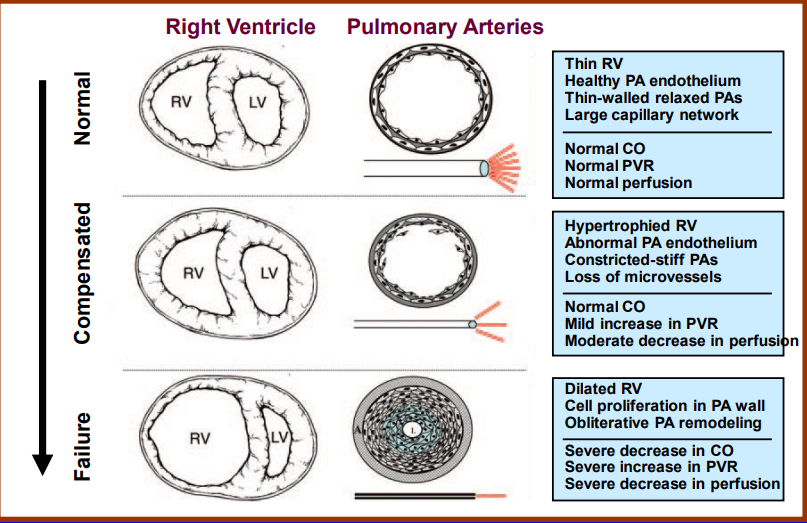 RV dilatation leads to tricuspid annular dilatation – significant tricuspid regurgitation
Additional volume overloading – impair diastolic function – increase RVEDP – displace IVS
[Speaker Notes: Right ventricular dilation also leads to tricuspid annular dilation and results in significant tricuspid regurgitation [4]. When this is coupled with decreased RV systolic dysfunction and increased afterload it will further reduce stroke volume into the pulmonary circulation and resultant reduced cardiac output. The additional volume loading as a consequence of tricuspid regurgitation will further impair RV diastolic function, increasing RV end-diastolic pressure and displacing the IVS.]
2 d echocardiographic signs In ph
Right heart imaging
Parasternal long axis view:
-  triangular echo- free structure
 mass of RV is less than one sixth and its diameter less than one third of the LV
In PH, RV free wall is hypertrophied and cavity may be dilated
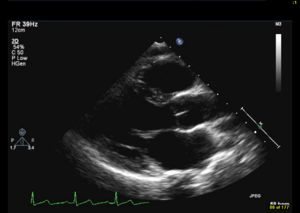 [Speaker Notes: normal subjects the anterior RV wall is thin]
Parasternal long axis view of the RV inflow:

In PH, RV apex is hypertrophied and the cavity is dilated
Basal diameter of RV – 3.7-5.4 cm
tricuspid annulus diameter 
Assess tricuspid valve apparatus
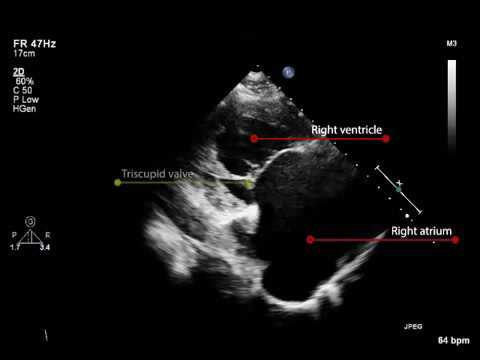 Parasternal long axis view of the RV outflow:

- normal RV outflow tract dimension: 1.7-2.3 cm in diastole
Pulmonary artery will be dilated
Normal measurements: MPA : 1.5-2.1
					    RPA : 0.7-1.7
					    LPA : 0.6-1.4
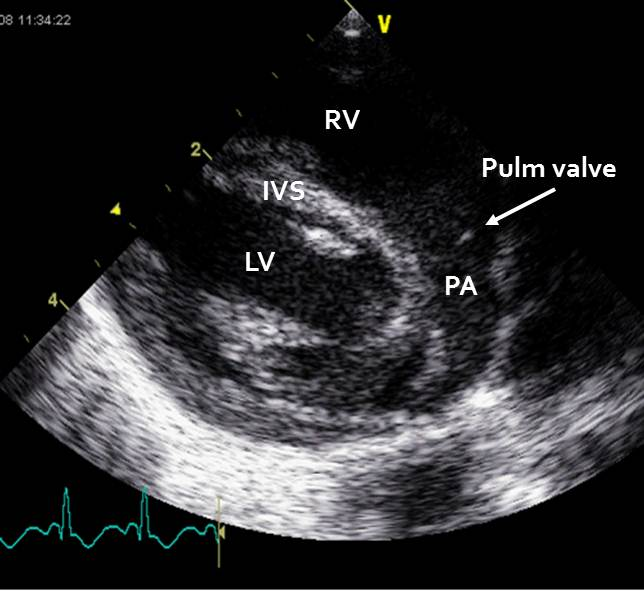 Parasternal short axis view:

D-shaped LV cavity
In volume overload situations: Septal bulge occurs in diastole
In pressure overload conditions: occurs in systole ± diastole
PSAX at RV basal level
PSAX at PA bifurcation
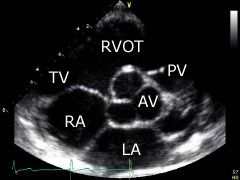 RVOT dimension in diastole
TR jet parameters can be assessed if TR jet parallel to the US beam
Assess pulmonary valve, PA and branches
Measuring pulmonary annulus diameter, PA size, Doppler measurement of infundibulum, PV and PA
Distal RVOT measurement
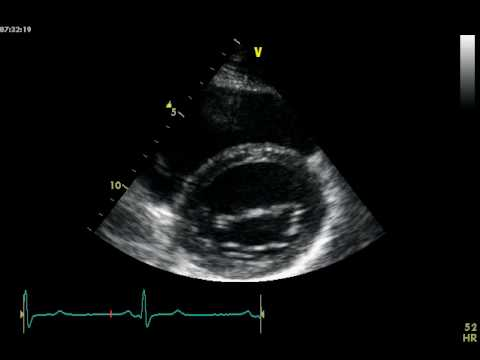 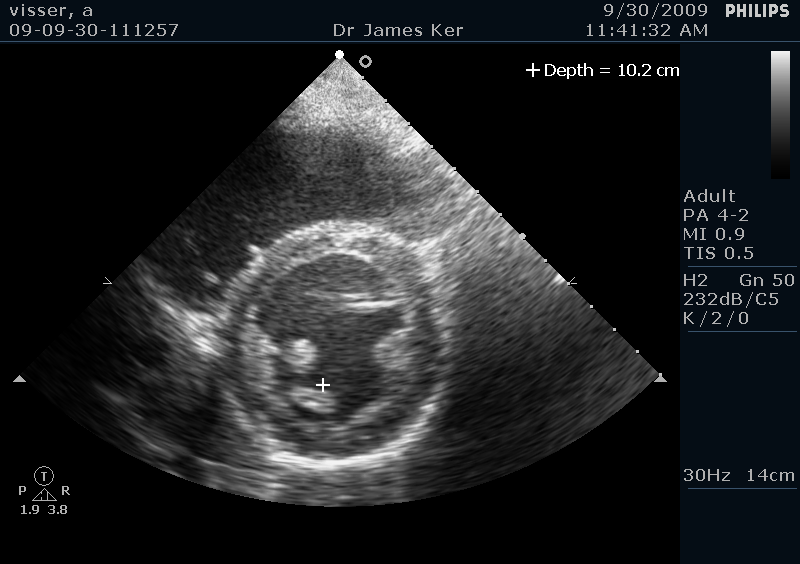 Crescent shape of RV
Septal flattening during systole & diastole
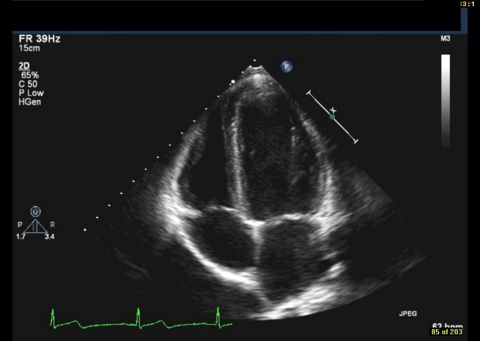 Apical 4 chamber view:
RV hypertrophy, dilatation
 RV free wall is the first to become hypertrophied : systolic dysfunction and lower tissue myocardial velocities
apex is frequently hypertrophied and akinetic
[Speaker Notes: the RV appears triangular in shape and about the one-third the size of the LV. The apex of the RV is located closer to the base of the heart than that of the LV.]
Indirect 2D echo signs in PH
RV wall thickness
> 5mm 
Measure of RVH, usually secondary to increased RVSP


Measured at end-diastole
M-mode/ 2D echo
Subcostal window- at the level of tip of anterior tricuspid leaflet
Left parasternal window
Exclude trabeculation, papillary muscle and epicardial fat
2. RV dilation :
RV focused apical 4 chamber view
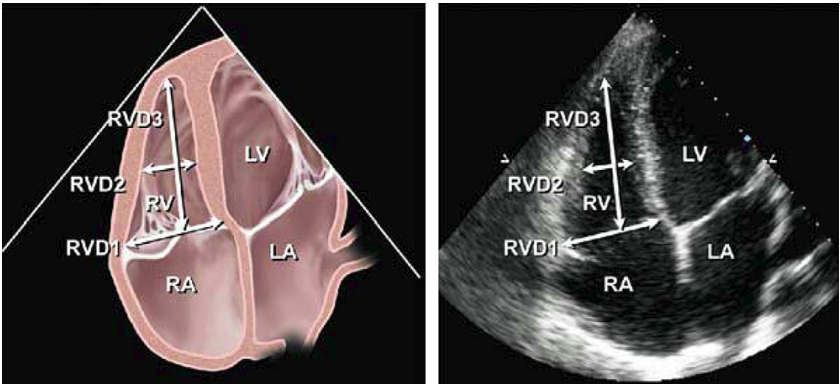 [Speaker Notes: Recommendations: Patients with echocardiographic evidence of right-sided heart disease or PH should ideally have measurements of RV basal, mid cavity, and longitudinal dimensions on a 4-chamber view. In all complete echocardiographic studies, the RV basal measurement should be reported, and the report should state the window from which the measurement was performed (ideally the right ventricle–focused view), to permit interstudy comparison]
3. RVOT dilation
Best viewed from the left parasternal and subcostal view.







RVOT distal diameter, just below pulmonary valve- most reproducible
PSAX- distal RVOT diameter >27mm is RVOT dilation
Pitfalls: -oblique imaging – under/overestimate the size
	      -cant be used in those with chest and spine 	  	       	       deformity
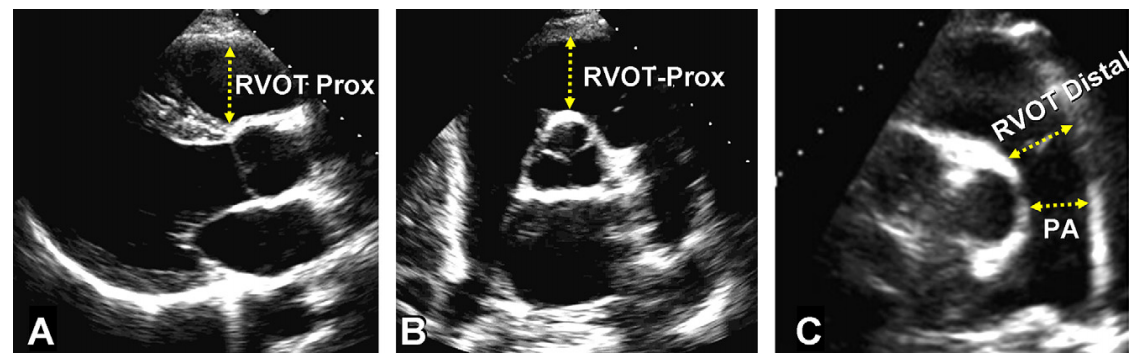 4. RA dilation
Estimated from A4C
upper limit for:
Major axis dimension-53mm
Minor axis dimension- 44mm
- RA area (end- ventricular systole)  18 cm2
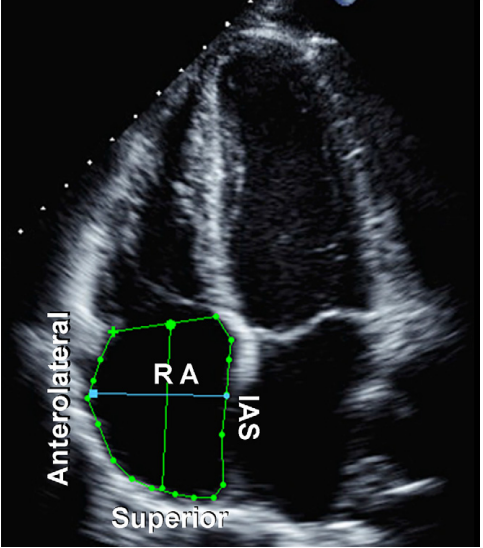 [Speaker Notes: RA area is traced at the end of ventricular systole (largest volume) from the lateral aspect of the tricuspid annulus to the septal aspect, excluding the area between the leaflets and annulus, following the RA endocardium, excluding the IVC and superior vena cava and RA appendage (Figure 3).5 Note that RA dimensions can be distorted and falsely enlarged in patients with chest and thoracic spine deformities.

Because of the paucity of standardized RA volume data by 2D echocardiography, routine RA volume measurements are not currently recommended.]
5. LV eccentricity index:  
the degree of distortion of the LV and IVS arising due to increased pressure in the RV during diastole and systole ; can be quantified using a short-axis view at the level of left ventricular papillary muscles.
PRESSURE OVERLOAD
VOLUME OVERLOAD
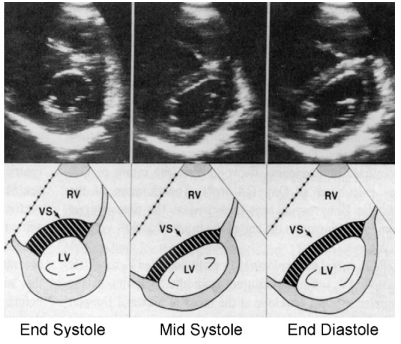 LV eccentricity index
Ratio between the LV anteroposterior dimension(D2) and the septolateral dimension(D1)
Ratio >1.0 suggest RV overload
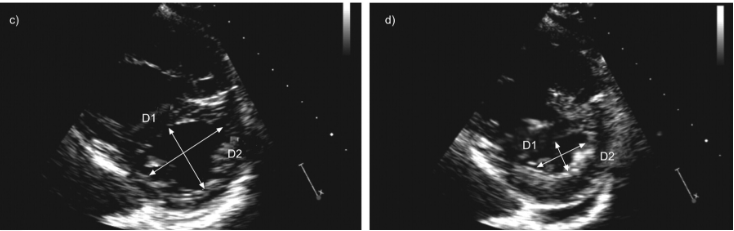 II. Pressure measurements in PH
1. PASP by TR peak velocity
Continuous wave doppler of TR trace
Principle: Bernoulli’s principle
Bernoulli’s principle: conservation of energy
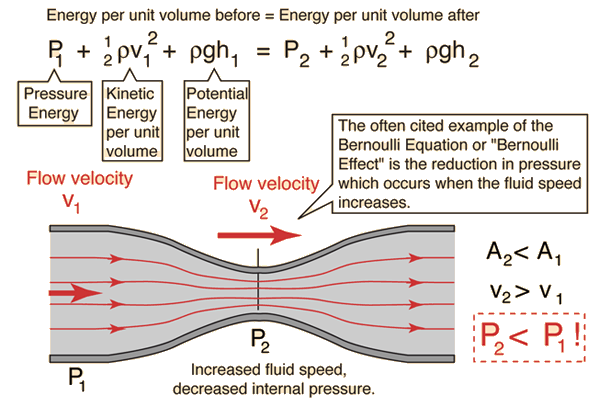 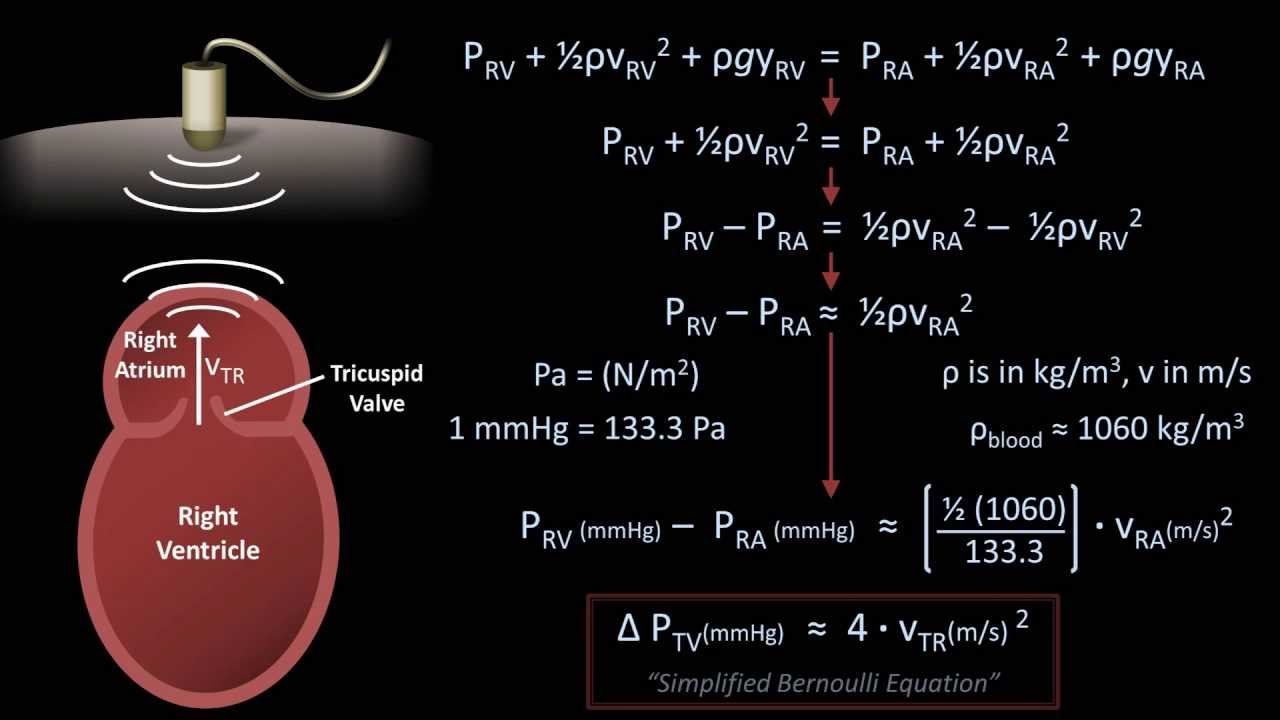 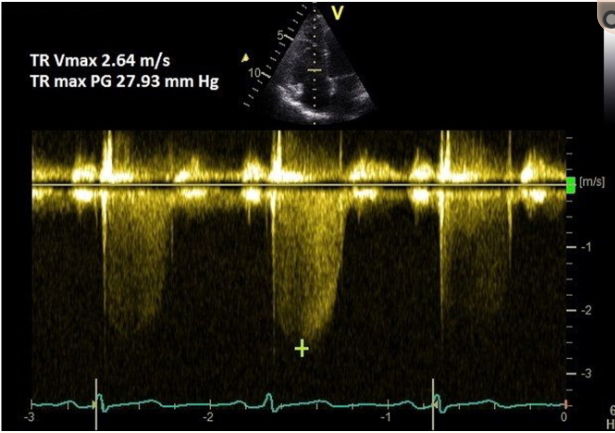 Views: parasternal long axis (RV inflow)
		   parasternal short axis
             apical 4 chamber view
Co-axial TR jet to be identified
[Speaker Notes: A coaxial TR jet is identified in parasternal long axis (RV inflow), parasternal short axis, or apical 4-chamber view with the help of colour Doppler.]
RVSP = 4V2  + RAP

Assessing RA pressure:




Secondary measures of RA pressure:
Restrictive filling – tricuspid E/A >2.1, with deceleration time <120 ms
Tricuspid E/E’>6
Diastolic flow predominance in hepatic vein (systolic filling fraction <55%)
[Speaker Notes: recent ESC guidelines suggest just using the TRmax without additional RAP, as IVC assessment is error prone.
-  If PH was defined by an SPAP in excess of 30 or 40 mm Hg, this corresponded to an MPAP in excess of 20 or 26 mm Hg. If PH was defined by an MPAP of > 25 mm Hg, this corresponded to an SPAP of > 38 mm Hg.

Hepatic vein normally has a ssytolic predominance- Vs>Vd, Vs/Vd>1. In elevated RA pressure, the Vs/Vs+Vd % is less than 55%, indicating diastolic flow predominance. It is accurate for ventillated patients, provided 5 consecutive beats are averaged.]
The subcostal view 
 IVC viewed in its long axis.
The measurement  is made at end-expiration 
 - just proximal to the junction of the hepatic veins that lie approximately 0.5 to 3.0 cm proximal to the ostium of the right atrium
In patients ventillated using positive pressure, IVC collapse cannot be used to reliably estimate RA pressure. – CVP must be used
In the same group if IVC<12mm, is suggestive of RAP <10mm Hg
PASP = RVSP , in the absence of pulmonary valve or RVOT gradient 

mPAP = 0.61* PASP + 2mm Hg*
* Chemla D et al. New formula for predicting mean pulmonary artery pressure using systolic pulmonary artery pressure*. Chest. 2004
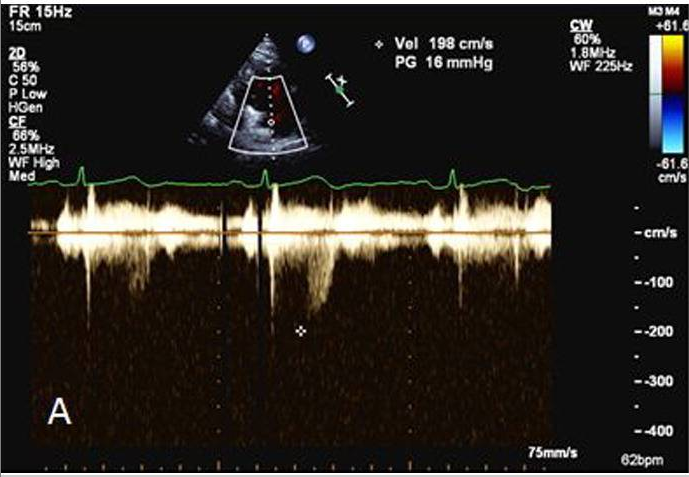 Pitfalls: 
Lesser degree of TR in compensated right ventricle – underestimation of PASP

Severe TR may equalise the RA, RV pressure, cutting short the TR envelope- underestimation

In the presence of PS or RVOT obstruction

Poor TR signal
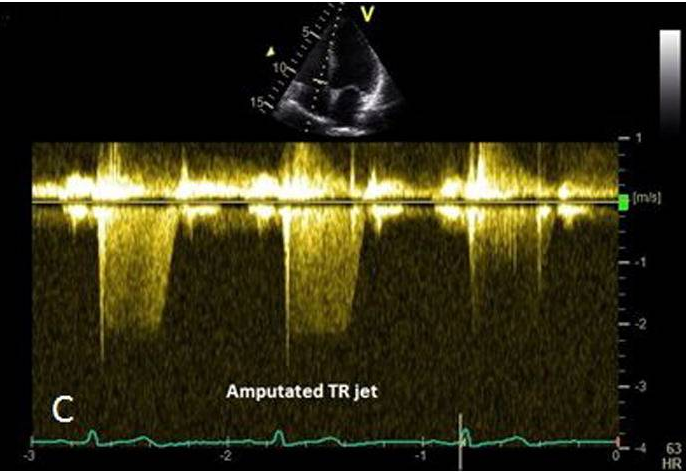 [Speaker Notes: A lesser degree of TR may occur in a compensated right ventricle (due to elevated ventricular pressure) and this could lead to underestimation of PASP. Similarly, severe TR could cause equalisation of right atrial and ventricular pressures which may cause the TR Doppler envelope to be cut short, leading to underestimation of PASP (Fig. 2-C) [8]. RAP is often overestimated if IVC measurement is used, leading to overestimation of PASP [10]. Calculations using the TR trace assume that there is no pulmonary valve stenosis and may be inaccurate in the presence of RV systolic dysfunction. TR signal could be poor in a good proportion of patients with lung disease, and TRmax measurement should be avoided in the absence of a good Doppler envelope]
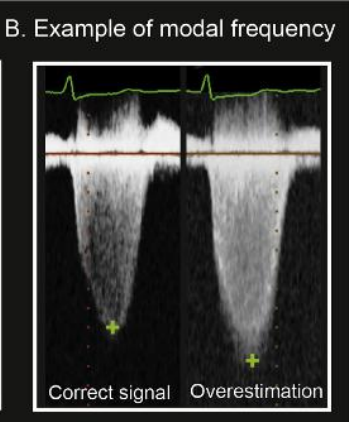 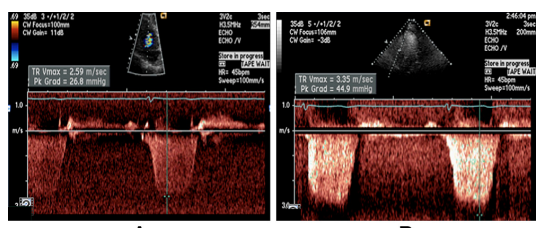 If TR signal is poor, agitated saline may be used 
In case of AF, average of peak velocity of 8 cycles may be used
Resting physiological range of PASP – 
	a. Age
	b. BMI
PASP is a flow dependent variable as the TR velocity increases.
[Speaker Notes: PASP may be as high as 40 in older >50 yrs and BMI >30kg/m2
Age related increase- more in diabetics – due to increased PA noncompliance/ abnormal LV diastolic filling pressure]
2. Evaluation of the PR signal
PR velocity reflects the pressure gradient between pulmonary artery and right ventricle during diastole.
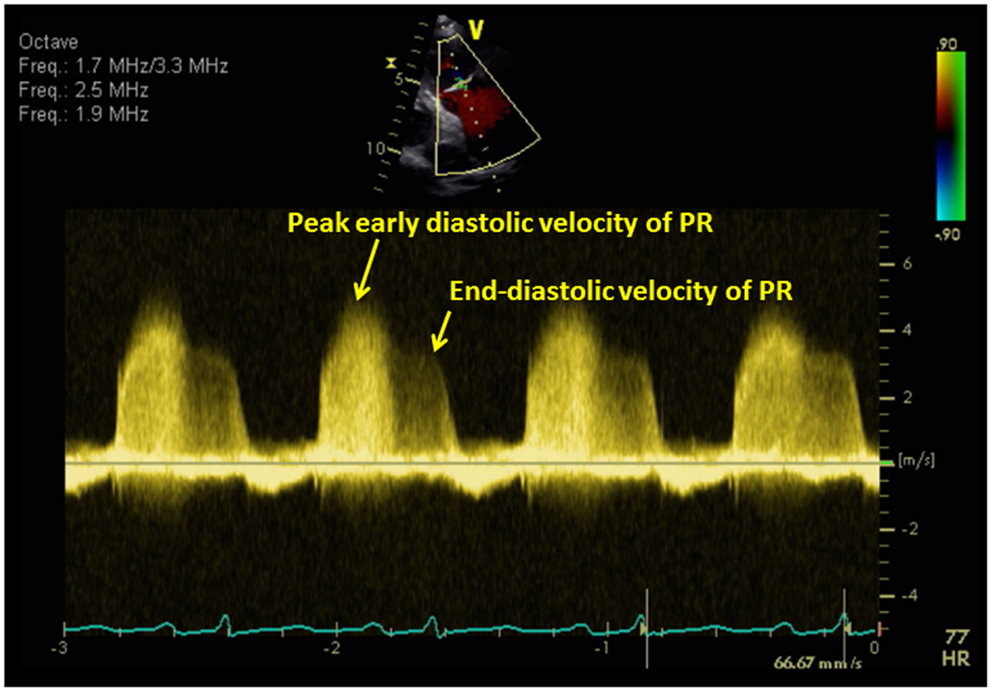 [Speaker Notes: End diastolic velocity represents the end diastolic pressure gradient between pulmonary artery and the right ventricle. If RV EDP  is added to this gradient, then we wil ge the PADP.]
Estimation of pulmonary artery diastolic pressure from peak end-diastolic velocity
PADP = 4 (VPR-ED )2 + RVEDP

In the absence of tricuspid stenosis, RVEDP = RAP

PADP = 4 (VPR-ED )2 + RAP
Estimation of mPAP from peak PR velocity
Peak velocity of PR Doppler signal in early diastole correlates with mean PAP

mPAP = 4 (V early PR ) 2 + RAP

Method has been validated against gold standard catherisation measurements
mPAP  can also be measured from systolic and diastolic pulmonary artery pressure
mPAP = 2/3 (PADP) + 1/3 (PASP)
Measured from end diastolic PR velocity
From TR peak velocity
Pitfalls :

Severe PR – rapid decelaration slope – PR end velocity may underestimate the PADP 

PR may be unreliable in the presence of constrictive or restrictive physiology.

In constrictive physiology – dissociation of intracardiac and intrathoracic pressure – early equilisation of RV and PA pressure- shorter and steeper PR signal
3. Mean PAP from RVOT acceleration time
RVOT acceleration time is the time interval between the onset of flow to the peak systolic flow.

As the PA pressure increase, resistance to blood flow from RV into PA increase, resulting in shortening of the RVOT acceleration time.
RVOT acceleration time measurement; rapid rise and mid-systolic notching s/o elevated PAP
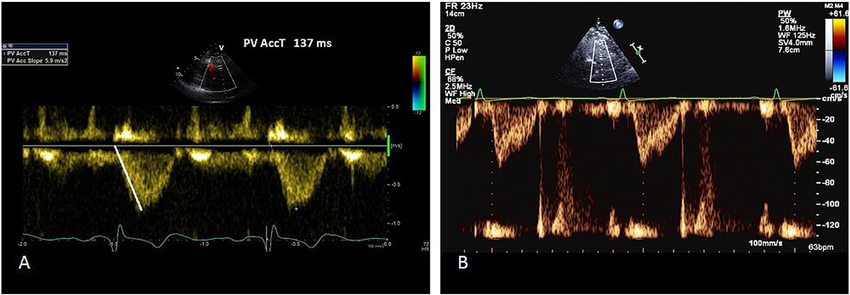 Normal PW of RVOT – dome shaped 
Pulmonary hypertension- rapid rise to peak  shorter acceleration time; 
mid-systolic notching
Method:
- PW doppler obtained at end expiration
- Just proximal to pulmonary valve
Parasternal short axis view
Maximum sweep speed to increase accuracy
Three regression equation has been described to calculate mPAP
Method described by Mahan et al

Sample volume placed in RVOT
RVOT AT was found to have a linear relation with mPAP. 
mPAP = 79-(0.45* RVOT AT )
Method by Kitabatake et al (1983)

Sample volume in RVOT
RVOT AT was found to have curvilinear relation with MPAP

MPAP= 90- (0.62* RVOT AT )
Method by Debastani et al

Sample volume placed in the proximal MPA
This regression equation is used when the RVOT AT was ≤ 120ms

Log10 MPAP = 0.0068(RVOT AT )+2.1
Interpretation: RVOT AT :
Value  >130 ms  - normal
value  < 100ms –  PH
MPAP = 90-(0.62 * RVOT AT ), when RVOT AT  < 120ms

MPAP = 79- (0.45* RVOT AT ), when RVOT AT  >120ms
Pitfall:
1. heart rate <60, >100  may affect the accuracy
2. Measurement of acceleration time might be wrong, with the slope of PW doppler being measured than the acceleration time

* Start from the peak of the envelope and measure time to onset
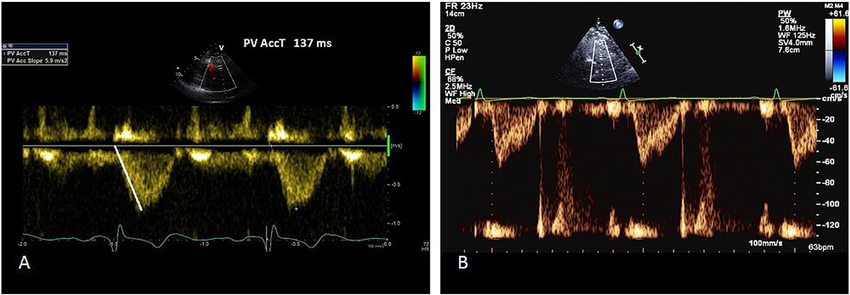 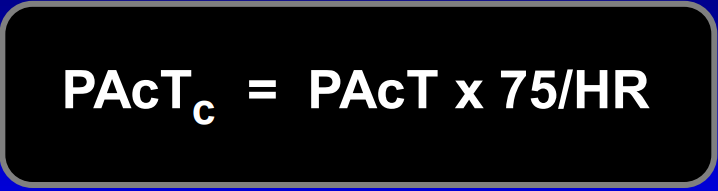 4. mPAP from TR-VTi
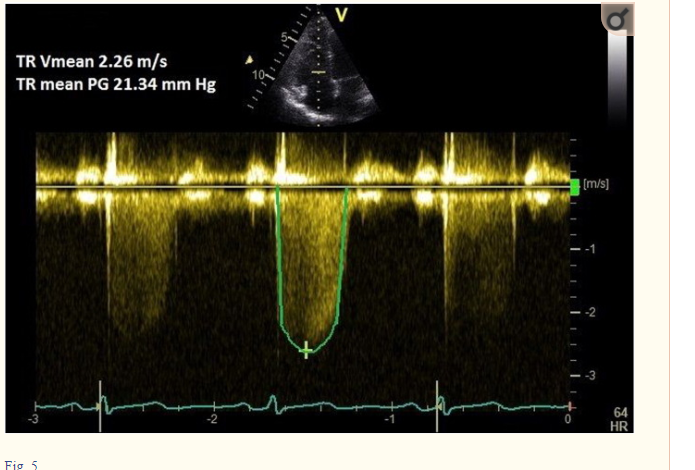 CW doppler of TR jet is traced
Mean pressure gradient is measured from TR VTI

mPAP = Mean∆P + RAP
Right ventricular isovolumic relaxation time (rIVRT)
TDI deployed at lateral tricuspid annulus
PW doppler with a 6mm sample window obtained
rIVRT – measured from the offset of S’ wave to onset of E’ wave
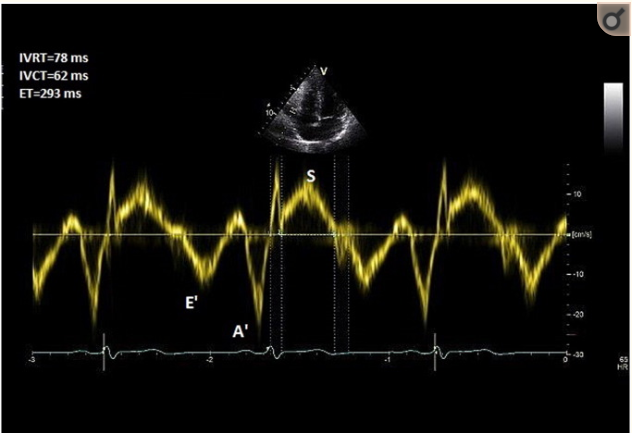 [Speaker Notes: time from pulmonary valve closure to tricuspid valve opening and can be measured either by pulsed-wave Doppler from tricuspid inflow or with tissue Doppler imaging of the RV free wall.]
rIVRT > 75 ms – reliably predicts pulmonary hypertension
rIVRT  <40 ms – high negative predictive value for PH

Pitfalls: co-axial TDI may not be possible; incident angle should be less than 15˚
unreliable in HCM, RBBB and RV dysfunction
When heart rate is too high, corrected rIVRT  is used
IV. RV FUNCTION assessment
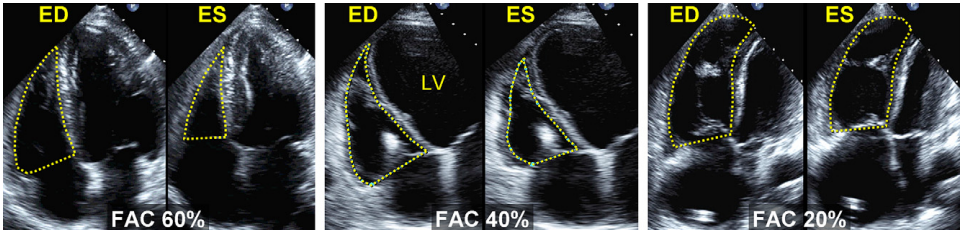 RV fractional area change: 

( end-diastolic area - end-systolic area/ end-diastolic area) *100
- Measure of RV systolic function
- Correlate with RV EF by MRI
- Limited by endocardial definition of RV
- Lower reference value- 35%
TEI INDEX and TR measured PASP
Tei index / RIMP/MPI– doppler derived marker of both systolic and diastolic ventricular function

Method: A4C , TDI is deployed on RV free wall and pulse wave doppler is obtained approx 1cm from tricuspid annulus

Tei index = IVRT + IVCT/ET
= TCO-ET/ET
[Speaker Notes: RIMP- Right ventricular index of myocardial performance]
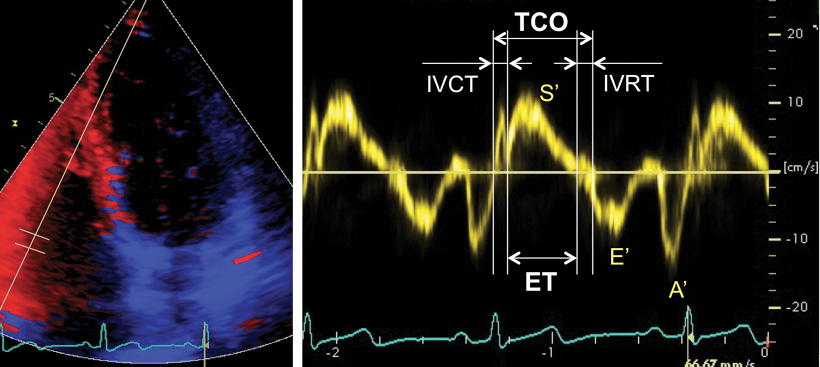 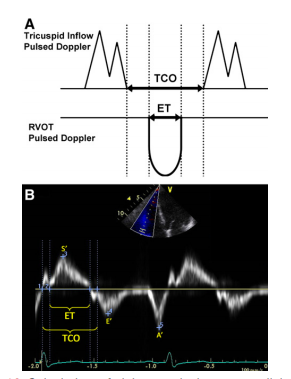 Tei index 
>0.4 by PWD
 >0.55 by DTI
[Speaker Notes: In the pulsed Doppler method, the ET is measured with pulsed Doppler of RVoutflow (time from the onset to the cessation of flow), and the tricuspid (valve) closure-opening time is measured with either pulsed Doppler of the tricuspid inflow (time from the end of the transtricuspid A wave to the beginning of the transtricuspid E wave) or continuous Doppler of the TR jet (time from the onset to the cessation of the jet)]
Advantage: 
Prognostic indicator
Approach feasible, in the presence or absence of TR
MPI is reproducible
Disadvantage :
Unreliable with differing RR interval as AF
Unreliable with elevated RA pressure (load dependent)
TAPSE
TRICUSPID ANNULAR PLANE SYSTOLC EXCURSION/ TAM – tricuspid annular motion
reflection of the movement of base to apex shortening of the RV in systole 
 derived from the four-chamber view –M-mode
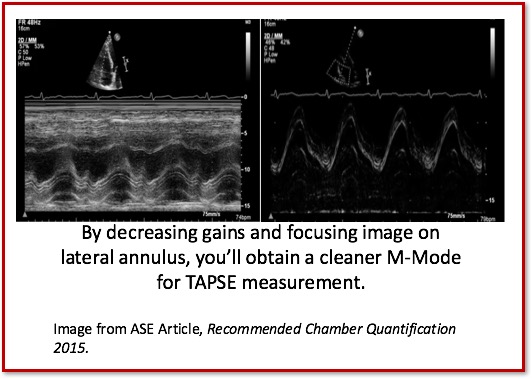 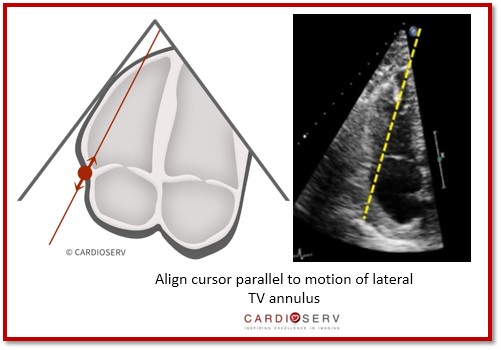 TAPSE -prognostic indicator in PAH for the assessment of disease severity and response to therapy
<16 – higher mortality
 highly load dependent-
	-become pseudonormalised in the presence of significant volume loading
	-e.g. left-to-right shunting or severe functional tricuspid regurgitation
[Speaker Notes: n. As with other regional methods, it assumes that the displacement of the basal and adjacent segments in the apical 4-chamber view is representative of the function of the entire right ventricle, an assumption that is not valid in many disease states or when there are regional RV wall motion abnormalities]
S’ Wave: TDI-Derived Tricuspid Lateral Annular Systolic Velocity
average of three TDI signals from different cardiac cycles
<10 cm/s – impaired RV function

 load dependent and may be pseudonormal under conditions of increased volume loading

 S' wave velocity requires correction when heart rate is >100 bpm or falls to <70 bpm.
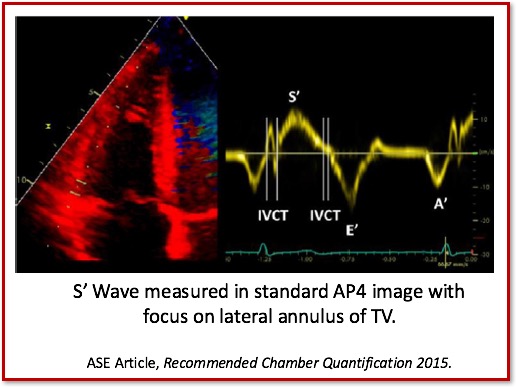 Myocardial accelaration during isovolumic contraction
IVA- isovolumic accelaration
Defined as the peak isovolumic myocardial velocity/ time to peak velocity
Measured by Doppler tissue imaging at the lateral tricuspid annulus

Less load dependent, correlate with severity
Disadvantage: angle dependent, less normative data, affected by age and heart rate.
Not recommended as a screening parameter for RV systolic function
lower reference limit by pulsed-wave Doppler tissue imaging -  2.2 m/s2 , with a broad 95% confidence interval of 1.4 to 3.0
Strain imaging
Strain : Percentage change in myocardial deformation
Strain rate: rate of deformation of myocardium over time

RV strain and strain rate is significantly reduced as a consequence of increased afterload with or without RV contractile dysfunction

LPSS- longitudinal peak systolic strain – >19%  indicates RV dysfunction
[Speaker Notes: One-dimensional strain is acquired using Doppler tissue imaging and is consequentially angle dependent. It is most reproducible in the apical 4-chamber view, interrogating the basal, mid, and, to a lesser degree, apical segments of the RV free wall. As a result, one is limited to mostly longitudinal strain

To calculate strain, high frame rates are required, ideally $150. o align the segment in the center of the sector to avoid errors due to the angle dependence of Doppler. A maximum tolerance of 10 to 15 off the axis of contraction is recommended.130 Imaging is in color-coded tissue Doppler mode, and $3 beats are acquired with suspended respiration. Values for strain and SR are then derived offline on the system or workstation using equipment-specific algorithms by placing sample volume(s) or regions of interest of varying sizes in the mid portion of the segment(s]
M-mode echocardiography
Three abnormalities of the pulmonary valve :
Absent or diminished ‘a’ wave
Midsystolic notching or closure of the pulmonary valve
Increased right ventricular pre-ejection period to ejection time (RVPEP/RVET) ratio
‘a’ – depth of the posterior deflection of pulmonary valve immediately following atrial contraction; correlates with the peak pressure gradient across pulmonary valve; normally measures 2-7mm

Limitation: 1. atrial fibrillation
	   2. no correlation between a wave amplitude and actual PAP
	   3. normalisation of ‘a’ wave in those with coexistant RV failure
[Speaker Notes: Normally theres a minimal difference between the RVEDP & PAEDP. Therefore a small increase in I RVEDP will be transmitted to the PV resulting I a defelcetion. In PH, the increase in PAEDP is much greater than RVEDP.]
Mid-systolic notching – produce characteristic  ‘W’ shaped pattern
Increased RVPEP/RVET
RVPEP: Q wave of ECG to the onset of valve 	      opening
RVET: interval in which the valve remain open 
	     (b – e points)
Both the intervals are affected by heart
RVET- increases with advancing age
The ratio – not significantly affected by age/heart rate
In PH, RVET decreases, RVPEP lengthens, with increase in ratio
Limitation:
Difficulty In recording opening and closing of PV
Small error may lead to large error in calculation
Conduction defect like RBBB, increases RVPEP
ECHO DIFFERENTIATION OF PAH vs PVH
PULMONARY HYPERTENSION FORMULAE
PASP = 4 (TV max)2  + RAP
mPAP = 4 (PR early vel)2 + RAP
	       = 79-(0.45* RVOT AT ) (AT>120ms)
	       = 90- (0.62* RVOT AT ) (AT<120ms)
 	       = 2/3 (PADP) + 1/3 (PASP)
3. PVR = (PASP/RVOT VTI) + 3 if notch present, 0 if no notch
MCQ
Not a measure of RV dysfunction:
S’ velocity >10
Tei index >0.4 by DPI
TAPSE <16
RV FAC >0.4
Mpap can be calculated from all except:
Tr peak velocity
Pr end diastolic velocity
TR VTI
RVOT -AT
Identify the segments
Assuming the RAP is 8 mm Hg, calculate the PASP, mPAP